Bienvenue  en classe de Métiers de la mode
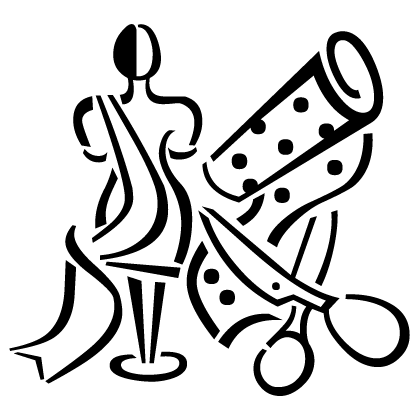 Les formations Proposées à Victor Lépine:


Bac Professionnel 3 ans Métiers de la mode
	option: Vêtements

CAP Métiers de la mode
	option: Vêtements flou 

Mention complémentaire : Vente et Retouche
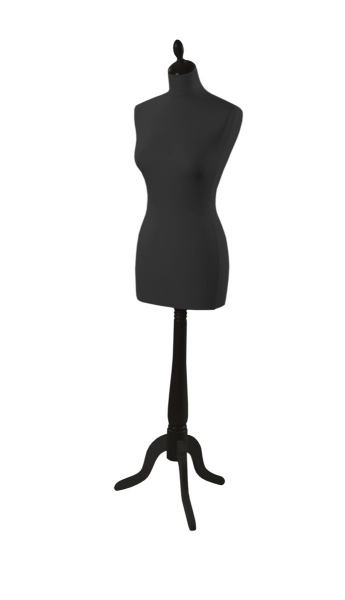 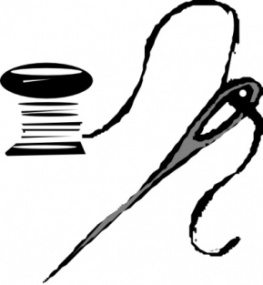 Les différents projets réalisés dans 
les différentes sections de mode:
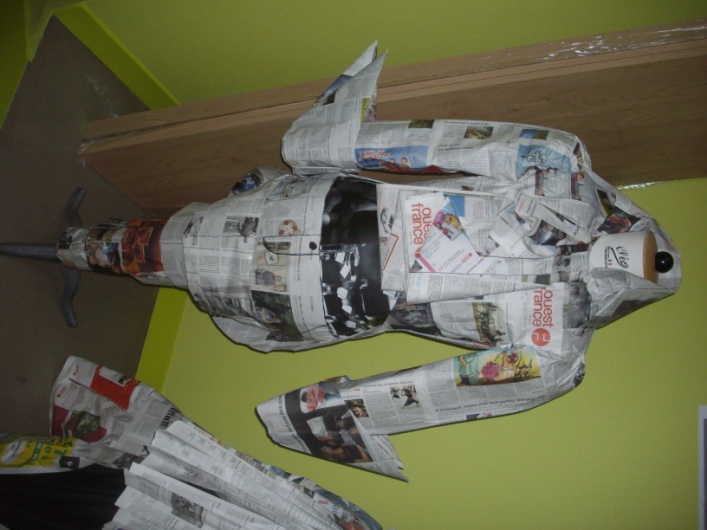 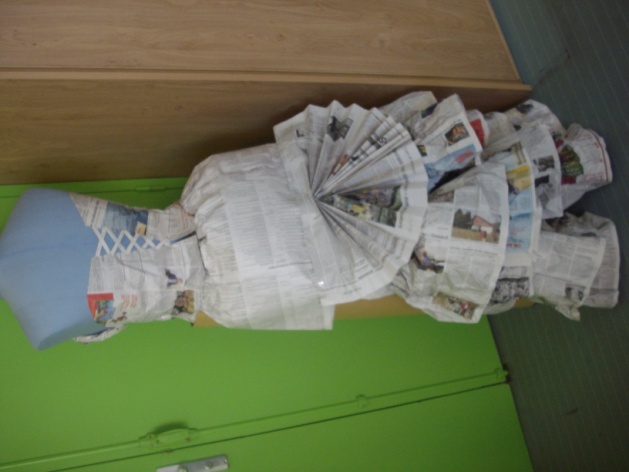 Les différentes tenues réalisées par les élèves de terminale bac professionnel en journal à l’occasion de la semaine de la presse.
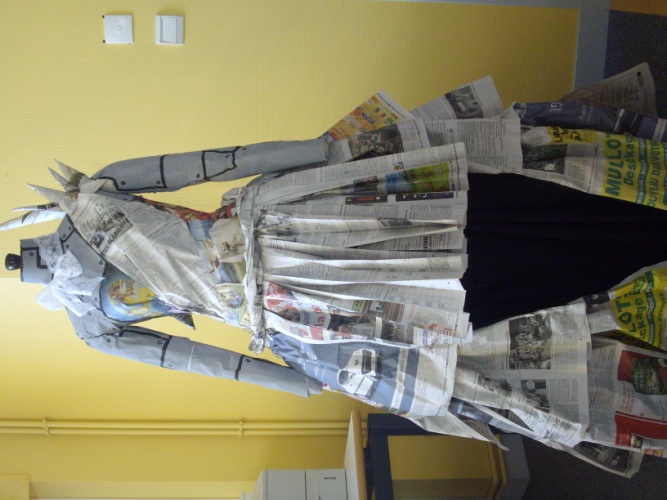 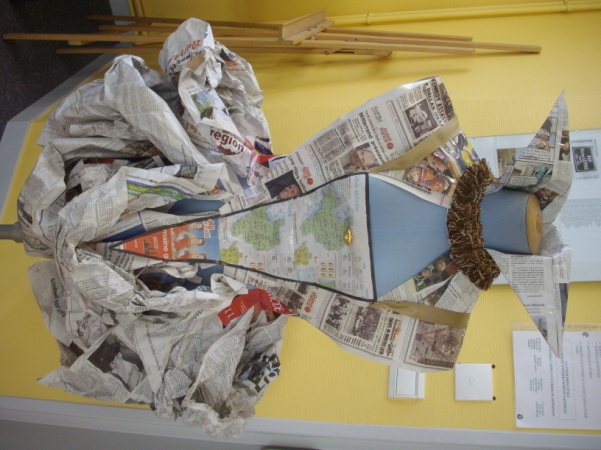 Peignoir et robe de chambre enfants:
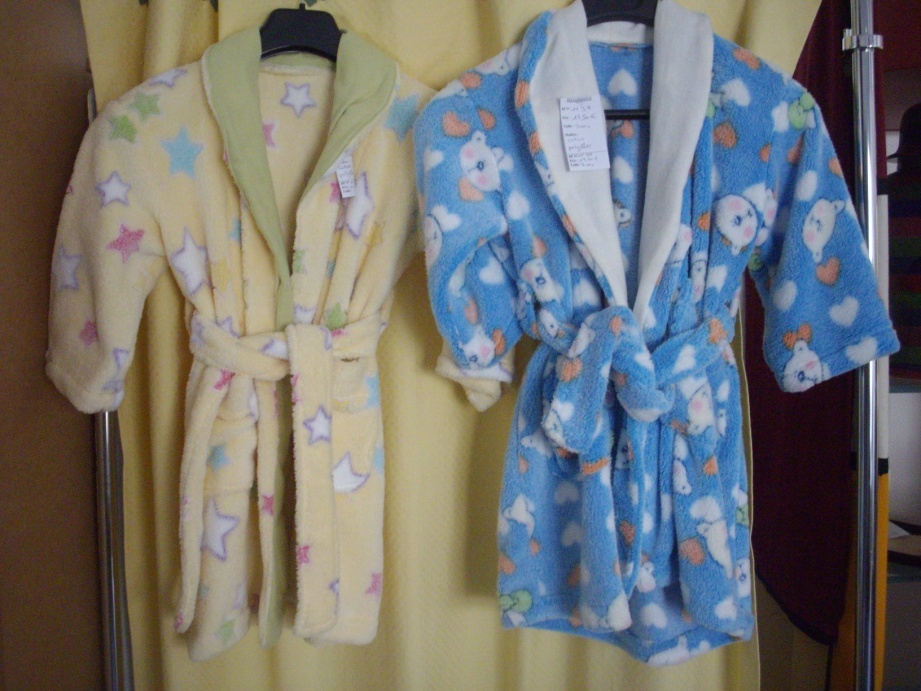 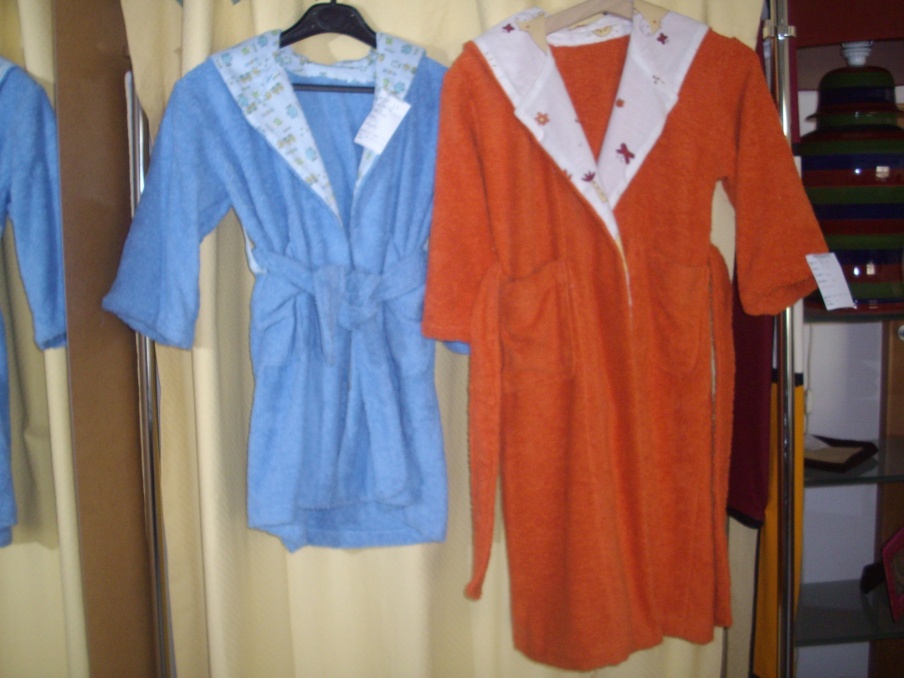 Réalisé par les élèves de terminale Bac pro
Le projet 120h:
Ces chemisiers ont été réalisés dans le 
but de passer notre examen
et ils ont été portés pour  
l’élection des Miss Caen et 
vendus à la boutique ensuite.
Nous disposons de 120h pour 
le réaliser entièrement, du 
patron au prototype final.
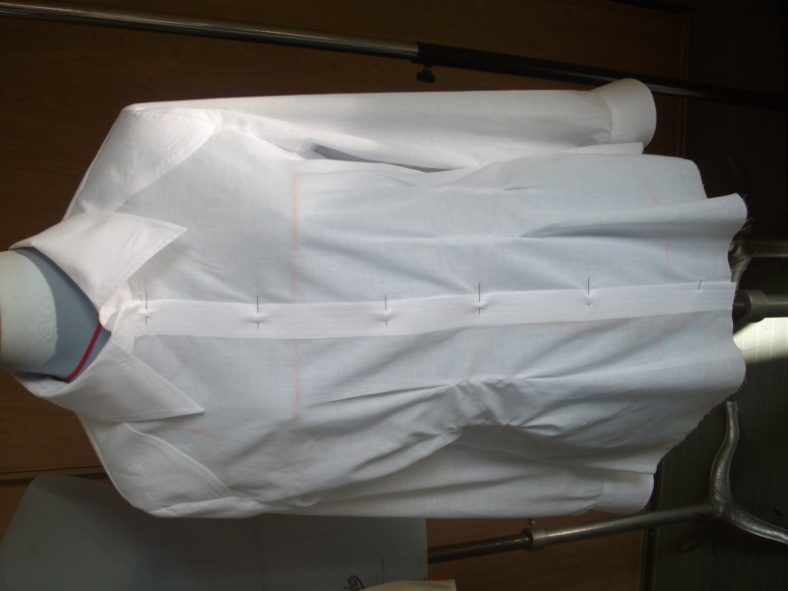 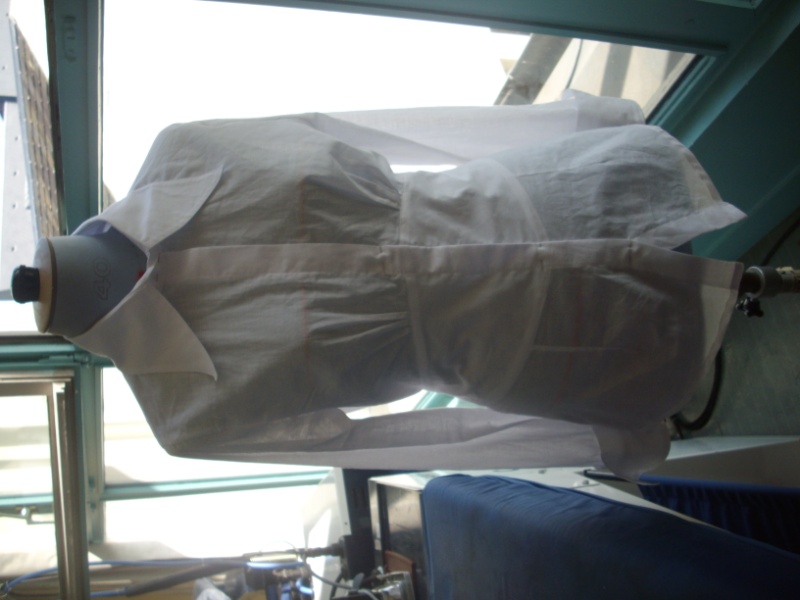 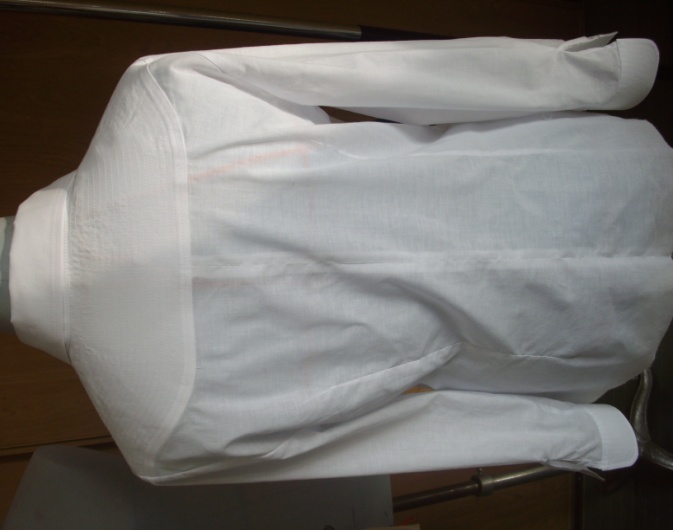 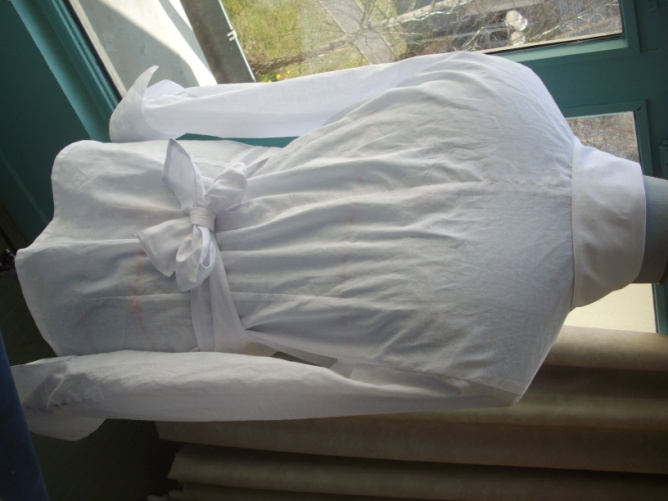 Chemisier «  Mundo »
Chemisier
«  Urano »
Toile du chemisier
« Venus »
Toile du chemisier 
«  Saturne »
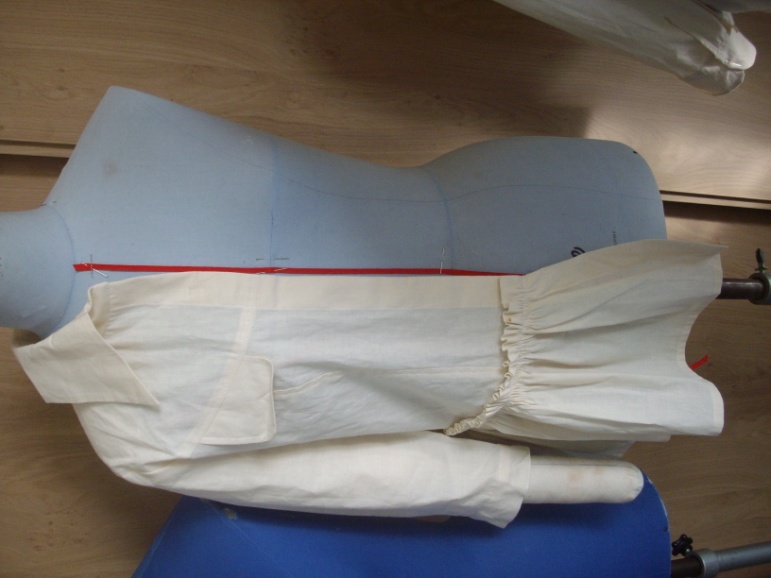 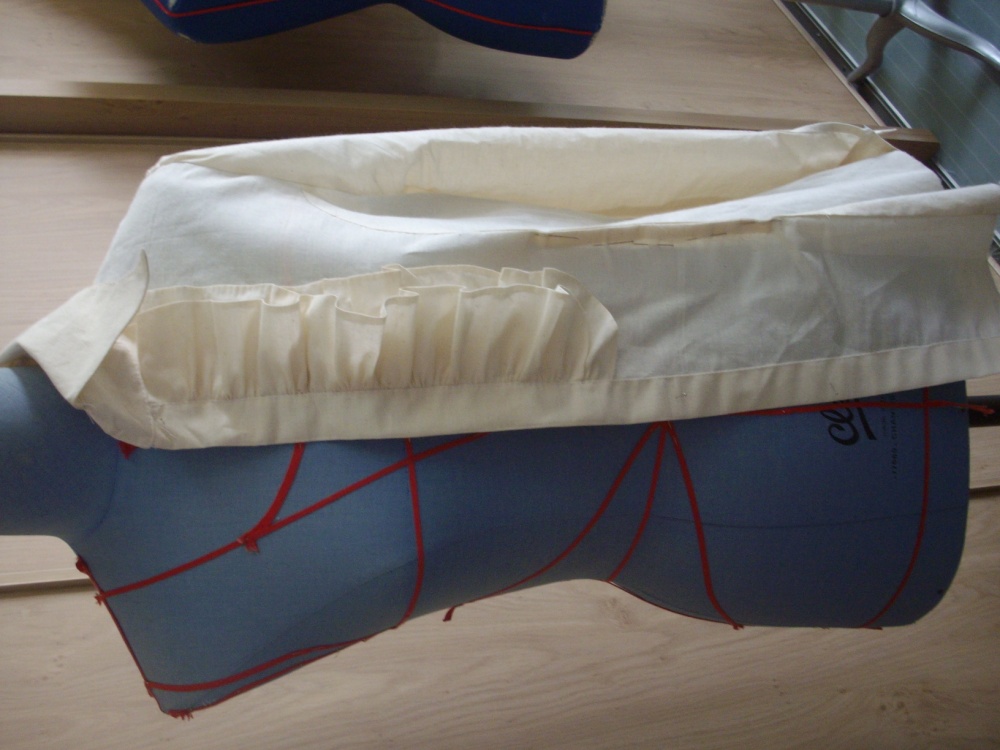 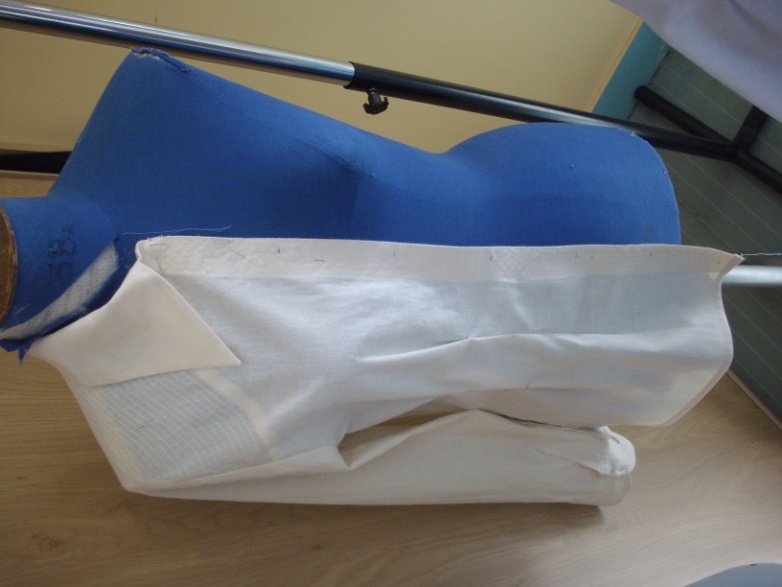 Toile du chemisier
« Urano »
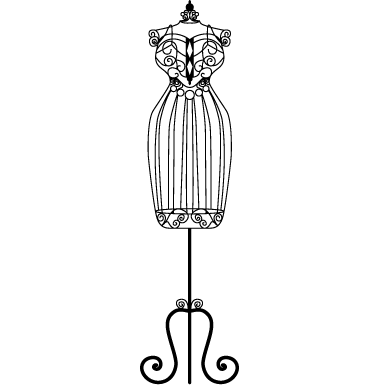 Chemisier
 « Edith » réalisé
 par les terminales
 Bac pro
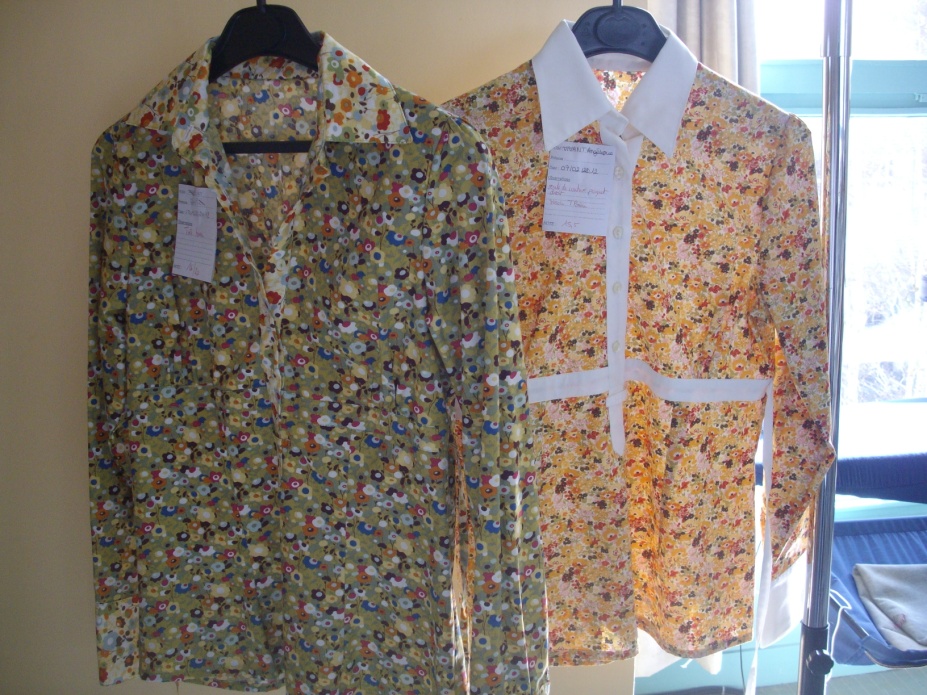 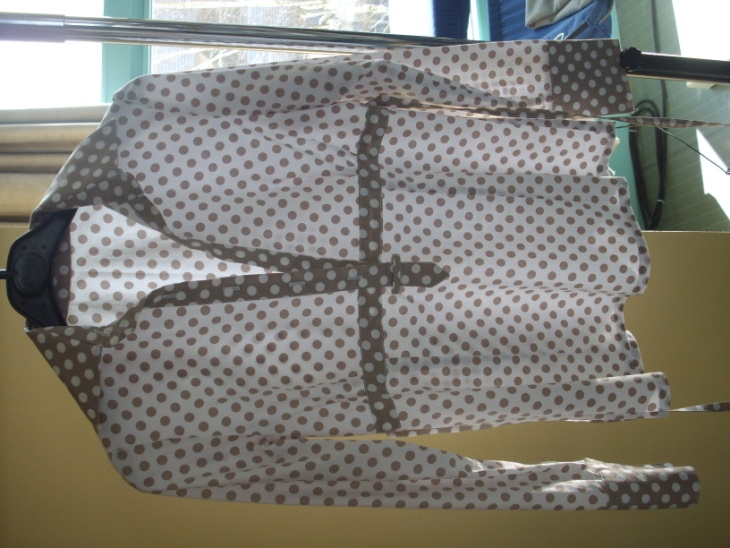 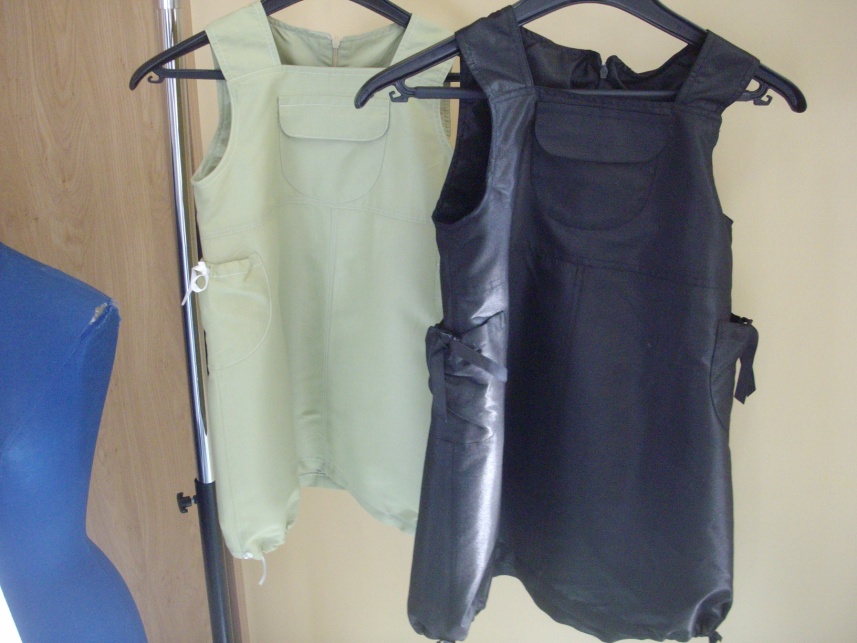 Robe pour 
enfant 
réalisée par
 les 1e Bac Pro
Robe « Basilic »
Réalisée par les 
élèves de Bac Tam
Pour leur projet 120h
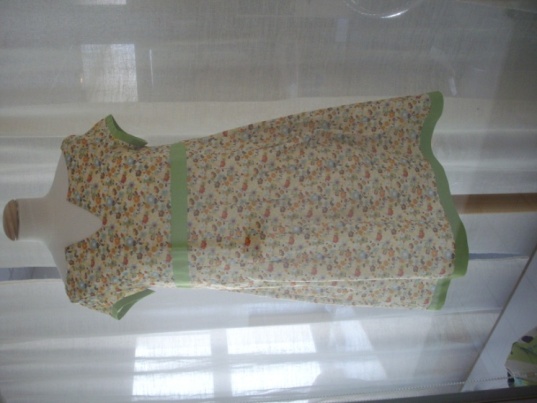 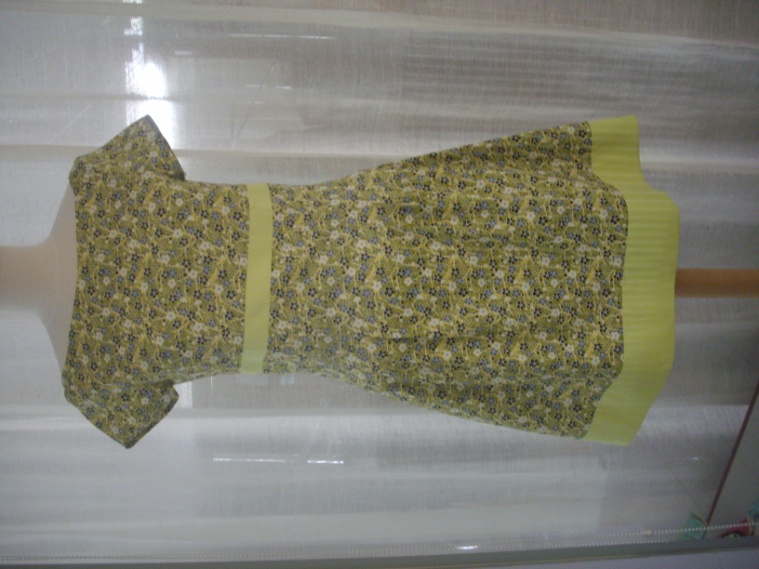 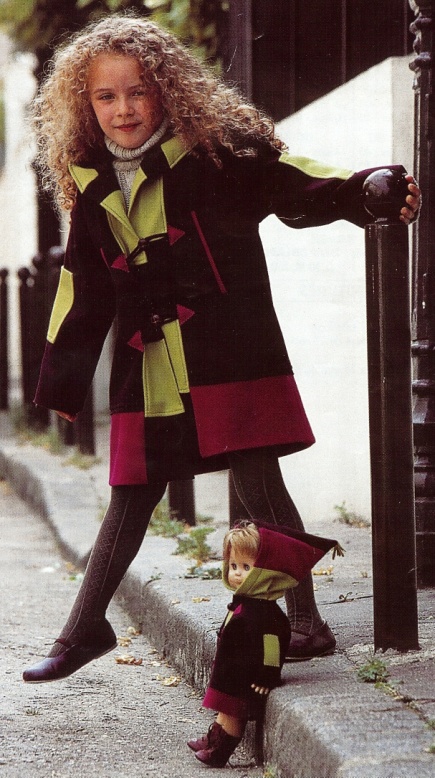 Petit Manteau mixte 
pour enfant réalisé par les Bac Pro Métiers de la Mode
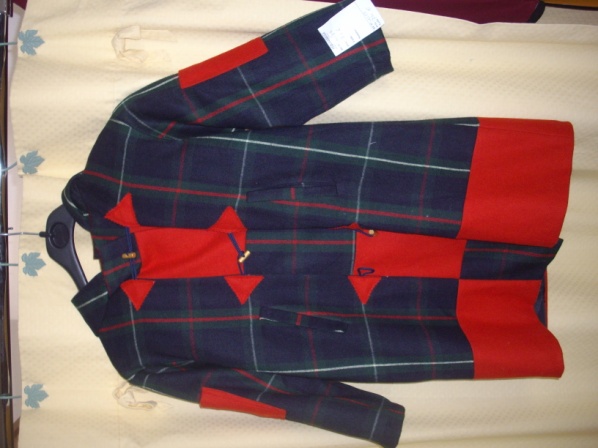 Robe « Nordick » réalisée 
par les élèves de terminale
 du Bac Pro Métiers
 de la Mode
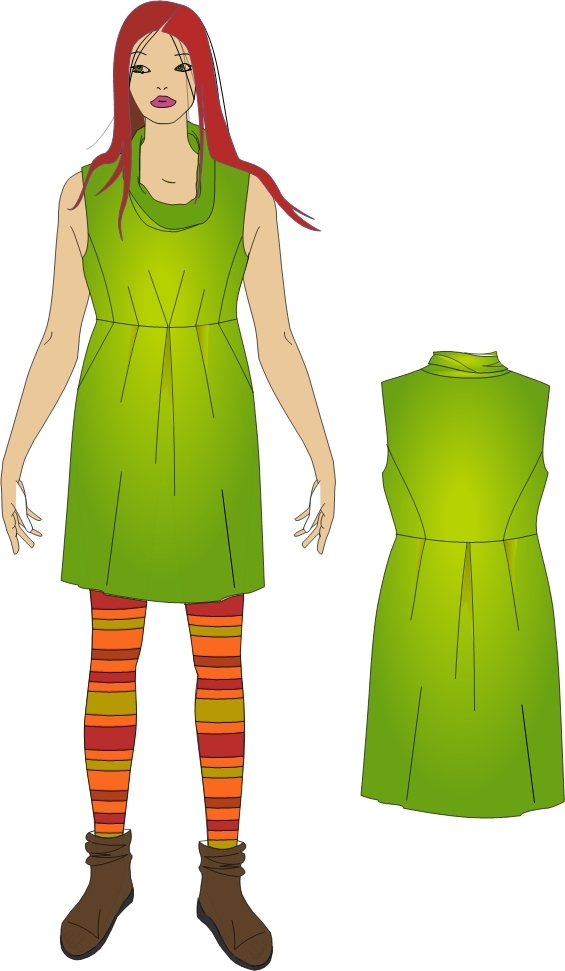 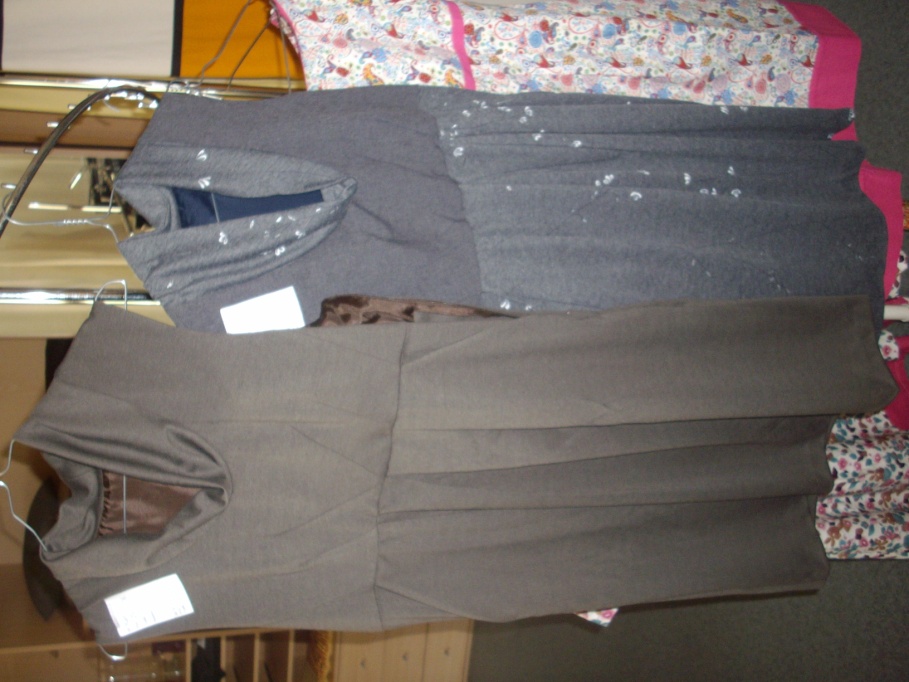 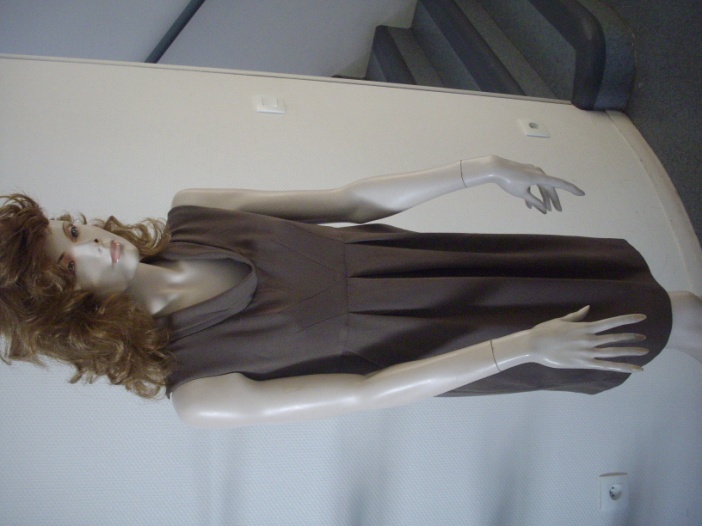 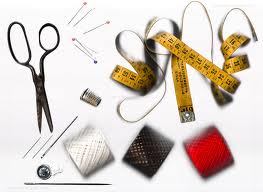 Le short «  Romaric »:
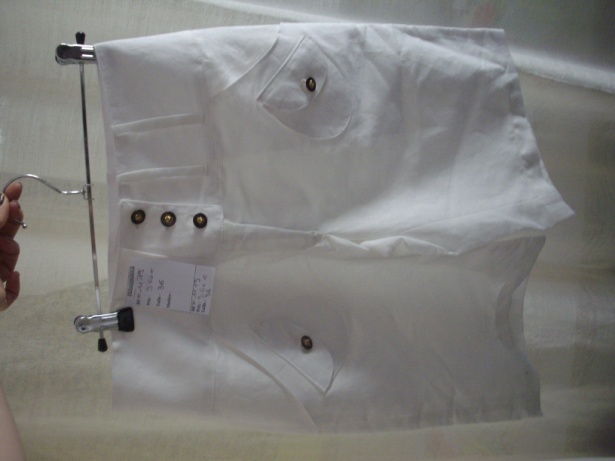 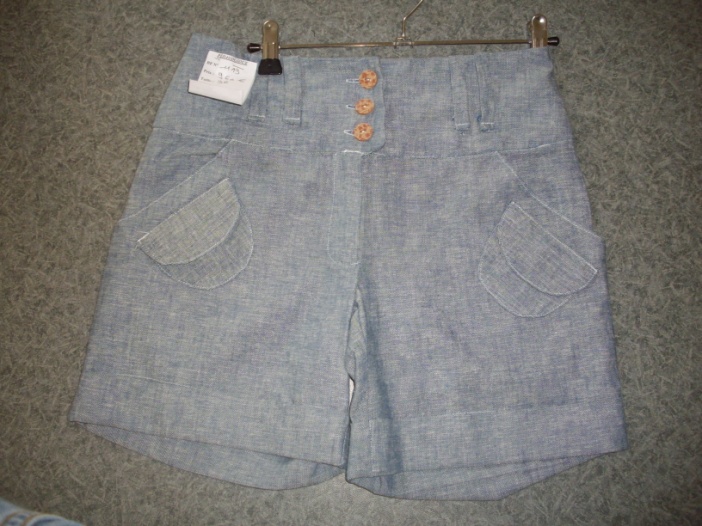 Réalisé par les
 élèves de
Bac Pro Métiers de 
la Mode
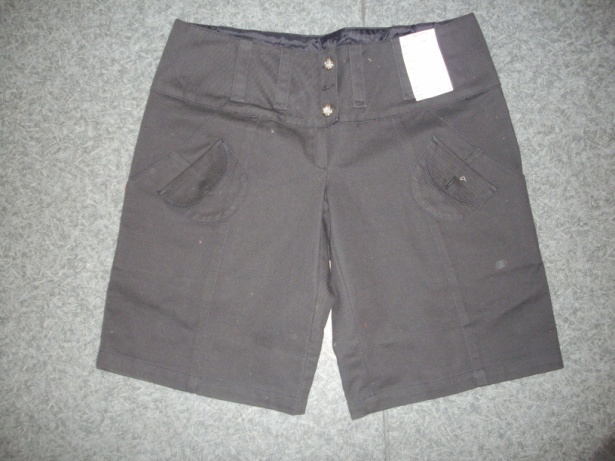 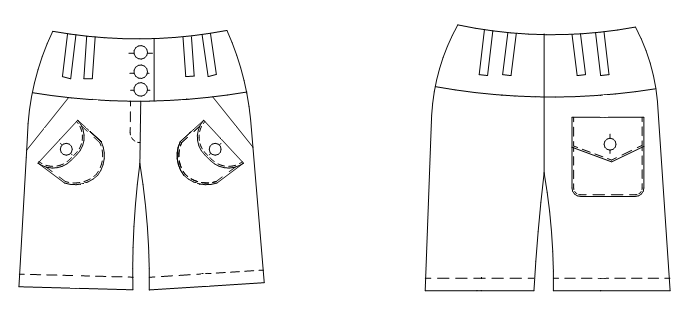 Les poupées Renaissance:
Ces poupées ont été crées par les élèves de seconde bac pro mode. Elles sont inspirées
de l’époque Renaissance et ont été vendues dans le but d’aider l’ UNICEF.
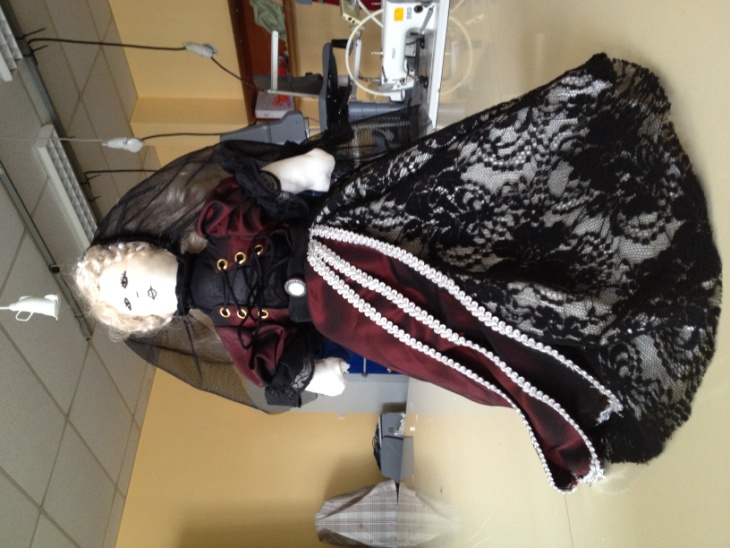 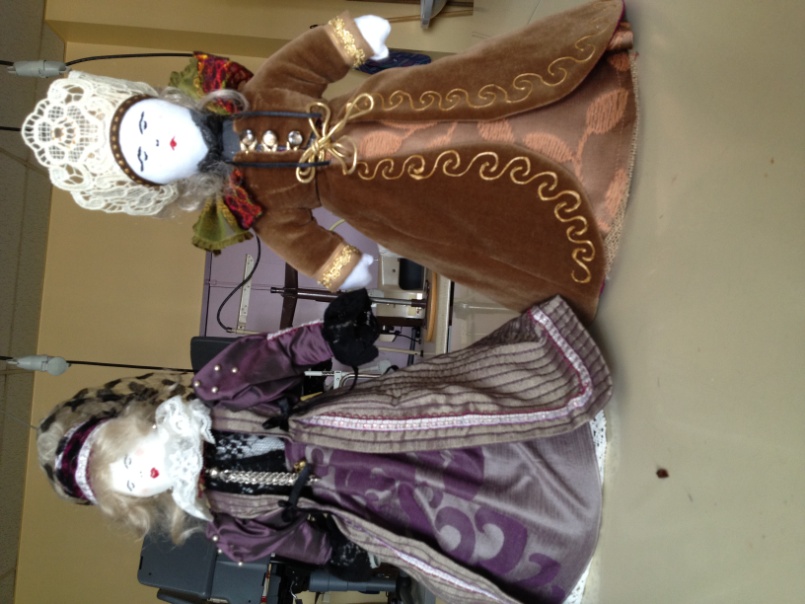 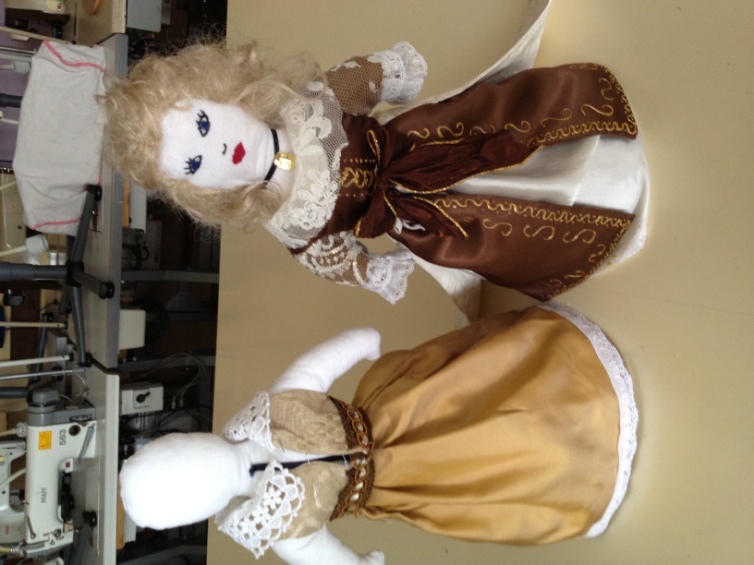 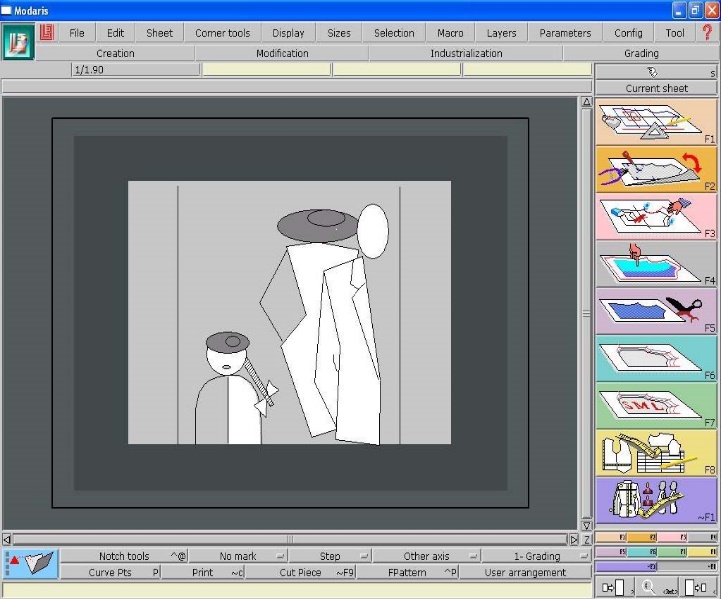 Tous les élèves des métiers de la mode travaillent sur
LECTRA qui est un logiciel pour la mode, utilisé 
dans les entreprises. Il permet de transformer un 
patronage papier en un patronage informatique 
en digitalisant grâce à une table numérique .
Ensuite on peut modifier ces patronages en 
rajoutant des valeurs de couture,  des droit fil, 
des pinces…
Il permet aussi de faire des gradations, ce qui consiste
à  avoir un patronage en plusieurs tailles.
Ce logiciel propose également de placer les différents 
éléments de façon à utiliser le moins de place possible 
sur un métrage de tissu.
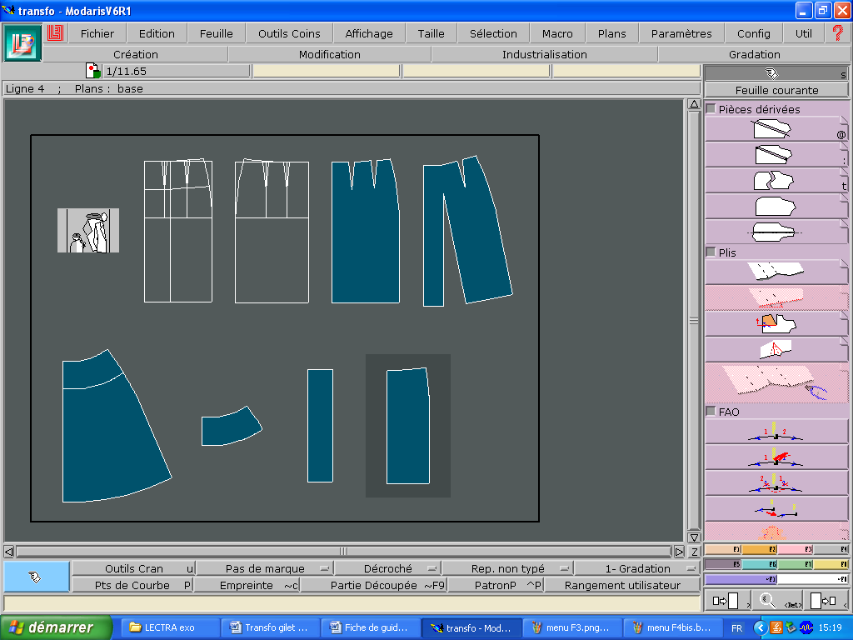 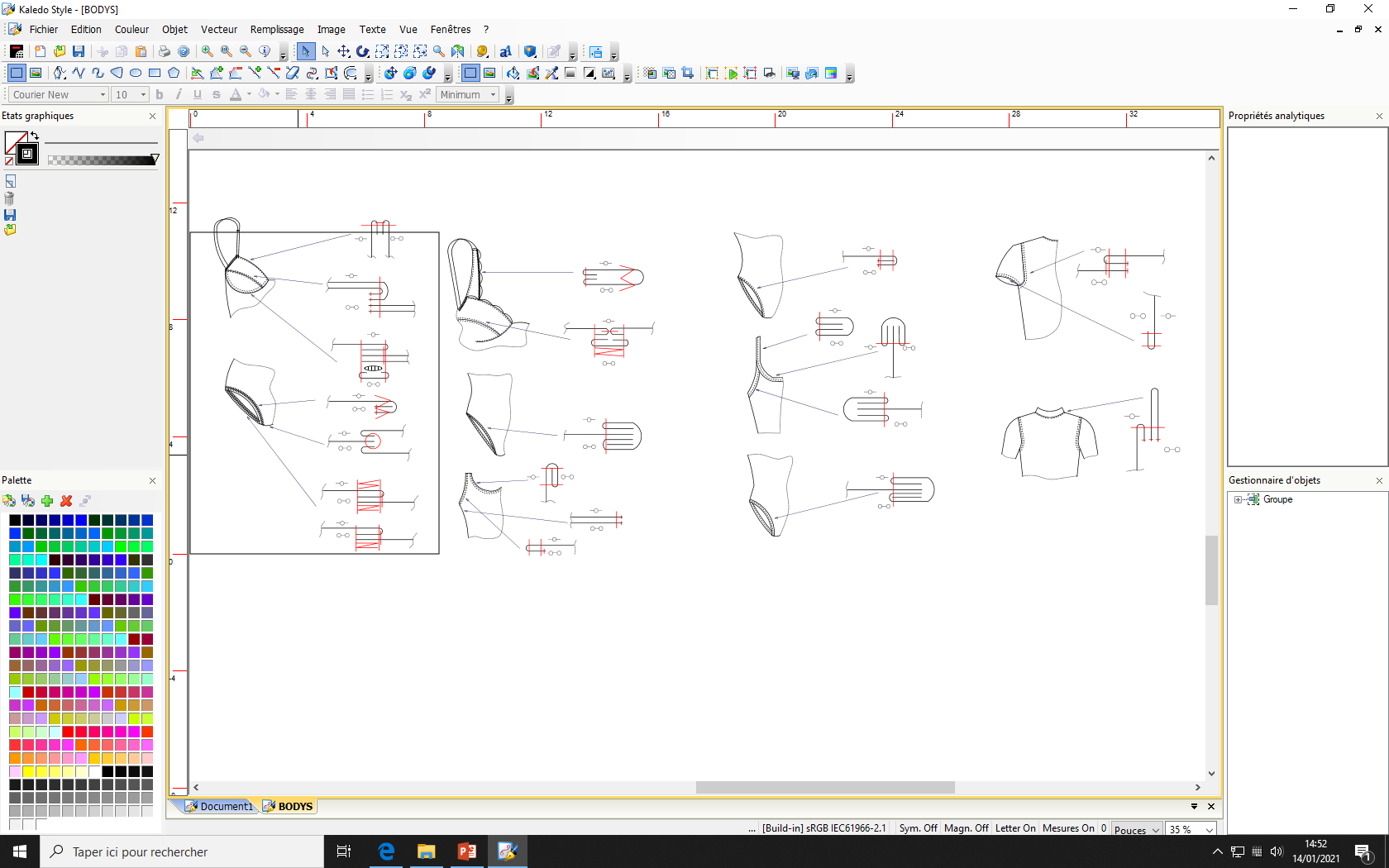